20th International Conference- Science, Technology and Innovation
Booklets
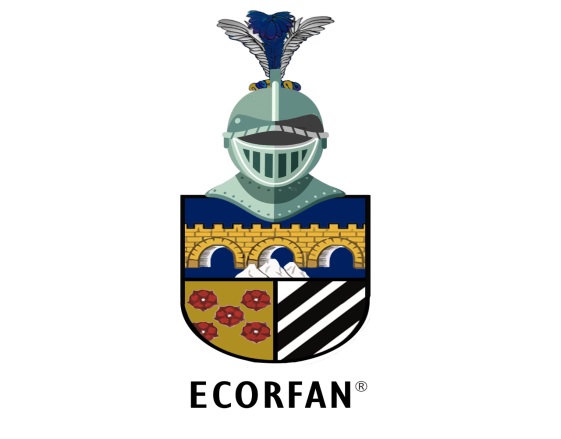 9th International Interdisciplinary Congress on Renewable Energies, Industrial Maintenance, Mechatronics and Informatics, CIERMMI 2024.
ECORFAN®
TÍTULO DE LA INVESTIGACIÓN
ESPAÑOL
INGLÉS
Authors: Surname, Name 1st Authora, Surname, Name 1st Co-authorb, Surname, Name 2nd Co-authorc and Surname, Name 3rd Co-authord
a       Affiliation institution,   Researcher ID,   ORC ID, SNI-CONAHCYT ID or CVU PNPC
b       Affiliation institution,   Researcher ID,   ORC ID, SNI-CONAHCYT ID or CVU PNPC 
c       Affiliation institution,   Researcher ID,   ORC ID, SNI-CONAHCYT ID or CVU PNPC 
d       Affiliation institution,   Researcher ID,   ORC ID, SNI-CONAHCYT ID or CVU PNPC
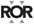 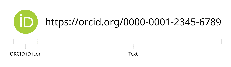 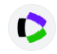 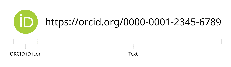 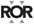 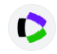 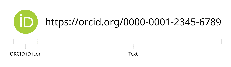 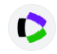 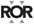 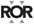 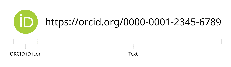 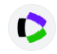 1
PRESENTATION CONTENT

Introduction
Methodology 
Results 
Annexes 
Conclusions 
References
Reemplace por el logo de su Institución de Adscripción
Tipo de fuente para el TÍTULOS Time New Roman. No. 22, Negritas
Tipo de fuente para el texto general Time New Roman. No. 16
No. de Diapositivas de 7 a 14,
Sin contar la primera, segunda y última lamina de la presentación.
El archivo .pptx deberá ser nombrado de acuerdo al código de participación de su investigación ejemplo
“CIER-001 – MnlC-001 – JsI-001”
3
24 y 25 de Octubre de 2024.
Acknowledgements
© (Year) Rights Reserved | ECORFAN,S.C. (ECORFAN®-Mexico-Bolivia-Spain-Ecuador-Cameroon-Colombia-Salvador-Guatemala-Nicaragua-Peru-Paraguay-Democratic Republic of Congo-Taiwan)
4